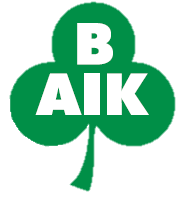 Bergnäsets AIK
BAIK P12 FÖRÄLDRAMÖTE säsongen 2023
Agenda
Presentation
BAIKs fotbollspolicy
Ledargrupp
Målsättning
Träningar
Matcher
Kommunikation
Avgifter
Ekonomi
Föräldrauppdrag
Kläder
Föräldrar
BAIKS fotbollspolicy
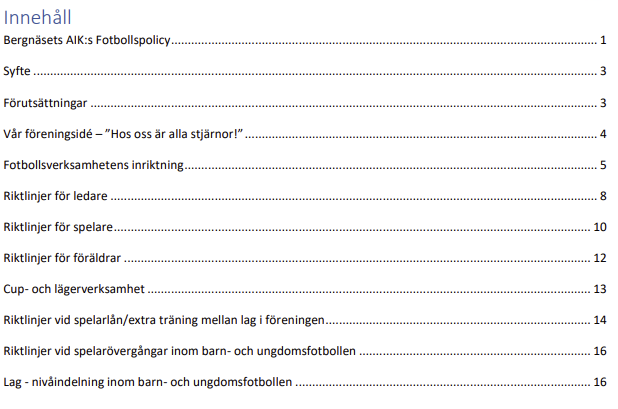 Fotbollspolicy
10-12 år 
Träningar: 
2-3 ggr/v
Skapa glädje
Ges möjlighet till utveckling
Match: 
Max 3 matcher över 2 veckor
Alla spelar lika mycket över säsongen, förutsatt att de tränat ungefär lika mycket
Prova olika positioner
Uppmuntra prestation, ej resultat
Ledargrupp
Huvudtränare
Andreas Mörtberg 100% (även tränare för P10)
Karin Wallin 50% (även tränare F14)

Assisterande tränare
Lorentz Lundgren 50%
Marcus Sundén 50%
Andreas Wallin 50%
Karl-Henrik Dagman 50%
vakant

Lagledare
Helena Brännström 
Anna-Karin Forsström
Målsättning
Glädje
Alla får vara med – spela lika mycket vid match
Utvecklas som lagspelare
Respekt, fokus, ta paus om det behövs
Utvecklas som fotbollsspelare
Träningar
2 st/v 
Dag/Tid: Se kalender som uppdateras eftersom!
Kom i tid, 5-10 min innan.
Rätt kläder, vatten, pumpad boll 
Fokus/Respekt: Spelare som inte vill/kan/orkar/förstör kommer att hänvisas till sidlinjen en stund
Svara alltid på kallelsen (appen Laget)
Kommer/frånvaro – laget.se – blir enklare för oss tränare att öka kvaliteten på träningarna när vi vet innan hur många som kommer.
Matcher och cuper
Matcher kommer ske i seriespel – 1 lag anmält
Kompletterande matcher	

Vi har som mål att delta i 2-3 cuper under säsongen. 
SävastKicken 13 maj
Examenscupen 3-11 juni
PSG
September Cupen 2-3 sept.
Etc.

Regelbundet deltagande i träning krävas för att spela match.

Vid matcher kommer alla barn får lika mycket speltid.

Match = SVARA PÅ KALLELSEN (kan inte räkna med deltagande vid sena anmälningar pga lagplanering)
Kommunikation
www.baik.nu – övergripande info
All kommunikation via laget.se
http://www.laget.se/BAIKP12
Ladda ner appen laget.se
SMS slinga – Ladda ner appen Supertext 
Kommunikation som berör ALLA
Avgifter
Medlemsavgift (BAIK)– Faktureras individuellt
250 kr/enskild
400 kr/familj

Aktivitetsavgift (Fotbollssektion) – Faktureras individuellt
1 000 kr

Lagavgift – Dras från lagkassa 30/6 samt 30/9
400 kr/spelare
Ekonomi
Ingående 2022-01-01	 31 818
Lagavgift		- 7 200
Anmälningsavgift	- 2 400
Försäljning		+ 11 800

Summa			34 018
Föräldrauppdrag (1/3)
Kassör


Ansvar för att kolla så att saldo är korrekt.
Hjälpa till att sätta in eller ta ut pengar vid försäljning etc.
Johan Vikström(Elis pappa) erbjuder sig att ta sig an uppdraget.
Föräldrauppdrag (2/3)
Försäljning/Koordinering
2019 - toa/hushållspapper
Jeanette (Leo) 
2020 - toa/hushållspapper
Linda (Pelle)
Viktoria (Ville S) 
2021 – toapapper - kol/briketter
Emma Själin (Jack) Robert (Ebbe)
2022 – toa/hushållspapper
Jeanette (Leo)
2023 Emma(Jack), Anna(Viktor St)
Försäljning/Koordinering- Rabatthäfte
2019 Karin (Elias)
2020 Anna (Viktor St) 
            Johanna (Olle)
2021 Peter (Ville)
2022 Anna (Viktor St)
2023 Petter(Olle)
Föräldrauppdrag(3/3)
Laget blir anvisad 1-2 v under säsongen att bemanna kiosken

Kioskansvarig/Koordinering
2021 Örjan
2022 Anna-Karin
2023 Emma(Jack) och Anna(Viktor St)
 Kioskpersonal
Samtliga föräldrar (förutom ledargrupp)
Kläder
Matchkläder
Matchtröjor delas ut i början av säsongen. Spelare/förälder ansvarar för att den medtages till match och återlämnas efter säsongens slut
Ta med svarta shorts, gröna strumpor
Träningskläder
Svart eller grön tröja
Svarta shorts/byxor
Gröna strumpor
Inga kepsar
Baikbutiken.se
Kioskpiraten
Föräldrar
Ge barnen bästa förutsättningar kring mat, vila, vätska och återhämtning.
Låt ledarna vara ledare, undvik coachning ”från sidan” även om det är i all välmening. Vi vill hjälpa dem ta egna beslut. Lär barnen lyssna. Tyst och ordning vid samlingarna.
Erbjud gärna hjälp till ledarna, ex hämta bollar, särskilt vid få ledare. Är man ändå på träningar så kan man gärna hjälpa till. Våga fråga!
Övriga frågor?